Customer Service | Boost field efficiency
Microsoft 365 Copilot for Service
Extend
CSAT
Service quality
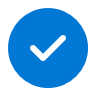 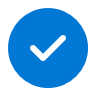 Value benefit
KPIs impacted
Cost savings
Employee experience
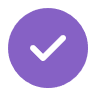 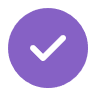 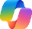 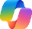 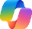 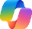 Copilot Chat2
+Copilot for Service
Copilot Chat2
+Copilot for Service
Copilot Chat2
+Copilot for Service
Copilot Chat2
1. Review customer request
2. Start a new work order
3. Match a technician
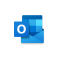 Copilot in Outlook
Use Copilot to summarize the customer request, products involved, past interactions, historical resolution data, and specific needs the customer may have all in a single interface.
Copilot can tie directly to your CRM to begin drafting a work order based on the customer request.
Copilot pulls key requirements to help match a technician based on issue complexity and agent availability.
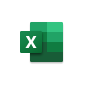 Copilot in Excel
+Copilot for Service
Benefit: Summarize all the emails and Teams chats in the past month from customer highlighting the primary asks and any previous issues.
Benefit: Easily populate a work order with the existing customer information.
Benefit: Identify the best technician given the customer’s specific needs and location.
6. Continuous monitoring
5. Send customer survey
4. Confirm the schedule
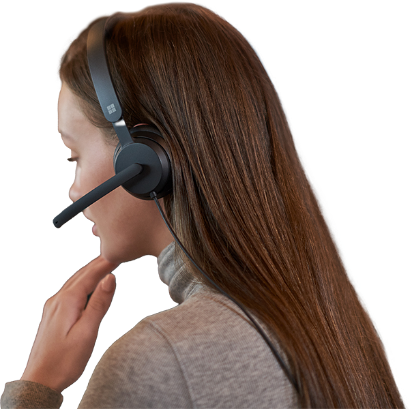 Once the workorder has been submitted with an ideal field technician, enter the appointment information into Draft with Copilot and use Copilot in Outlook to create an email to confirm the schedule with the customer.
Use Copilot in Excel to rapidly analyze data related to field service activity such as number of customer visits and total route times.
At the completion of service, use Copilot to quickly update the feedback survey request template.
Benefit: Stay on top of trends by analyzing field success metrics and identify any trends that require further investigation.
Benefit: Quickly update and send the survey with specific contextual updates for the customer.
Benefit: Rapidly draft an email confirming the service date and contact details.